Тематическая неделя,посвященная ко Дню Матери, Международному дню пожилых людей и ко Дню девочек
Дата проведения: с 15 октября по 19 октября 2018г.
Цель проведения:
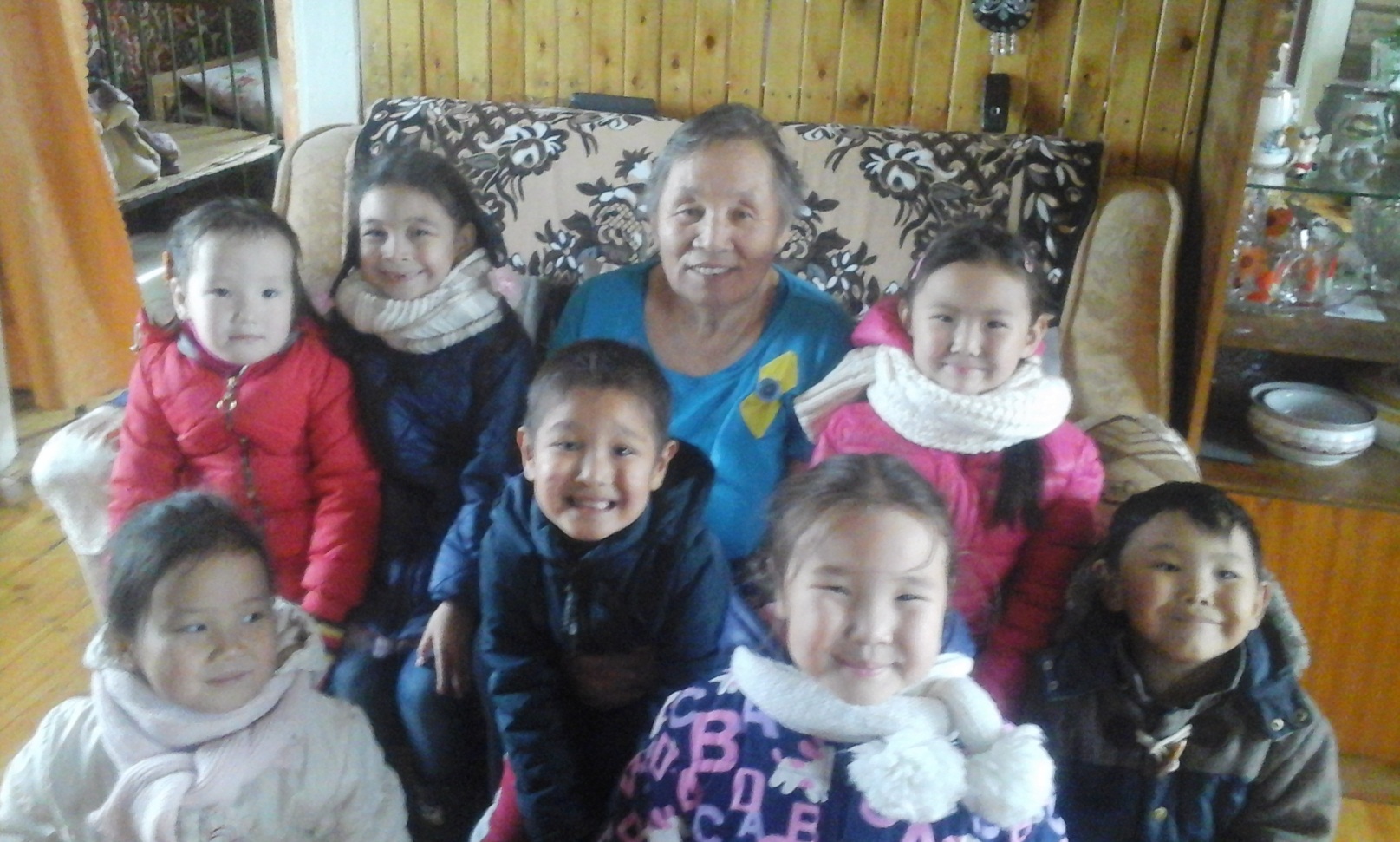 Встреча воспитанников с ветераном труда,
 отличником народного просвещения
Развлечение для девочек  «Я и моя кукла»
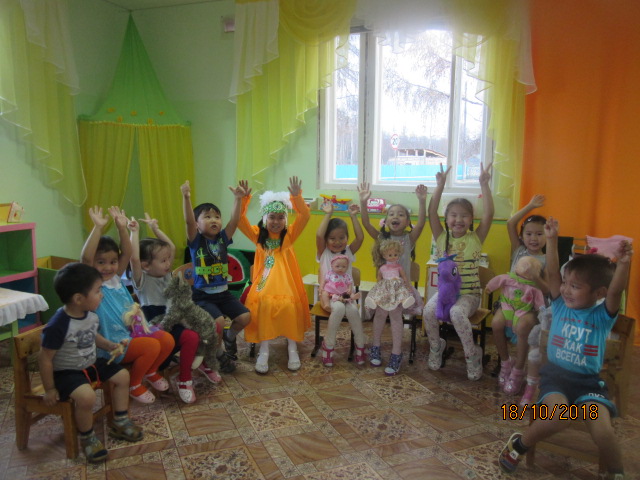 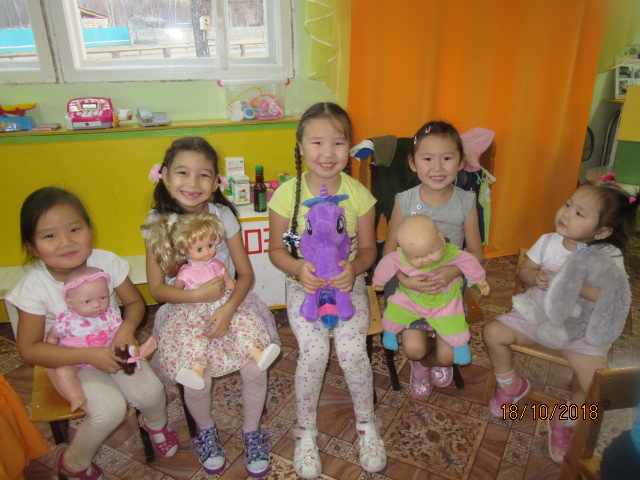 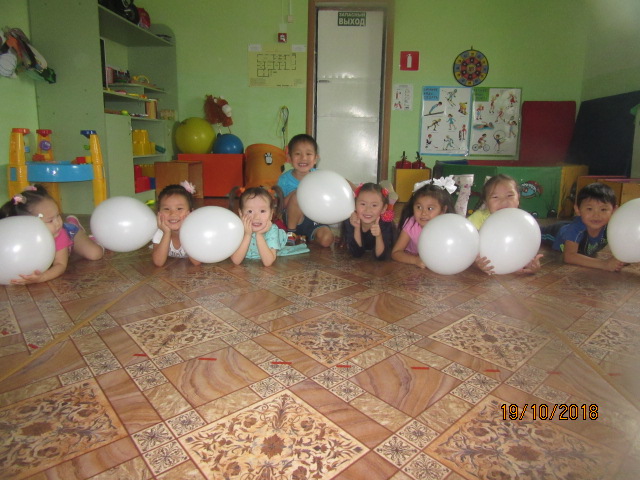 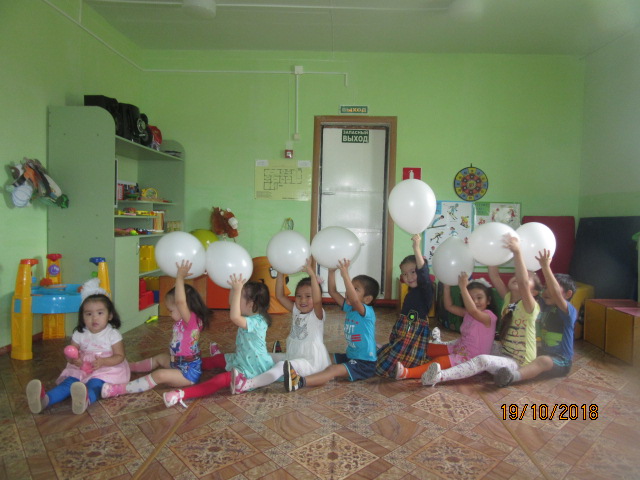 Праздничный утренник «День Матери»
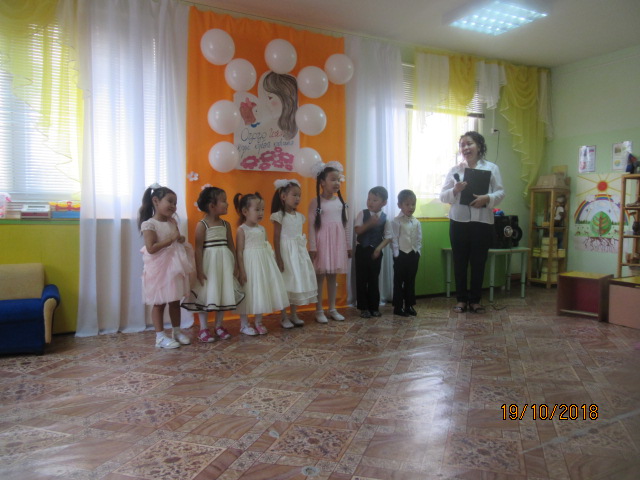 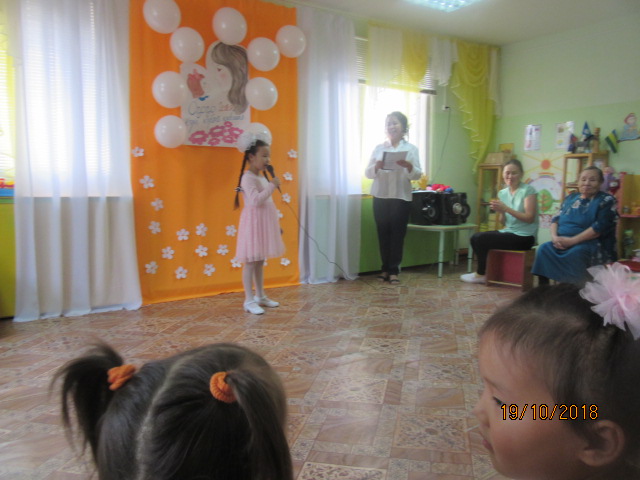 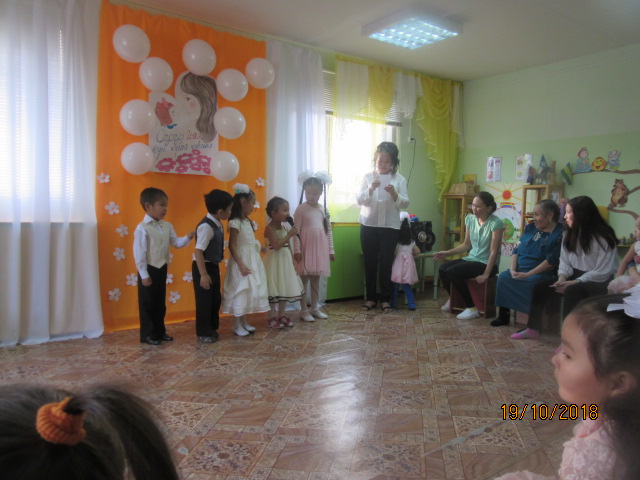 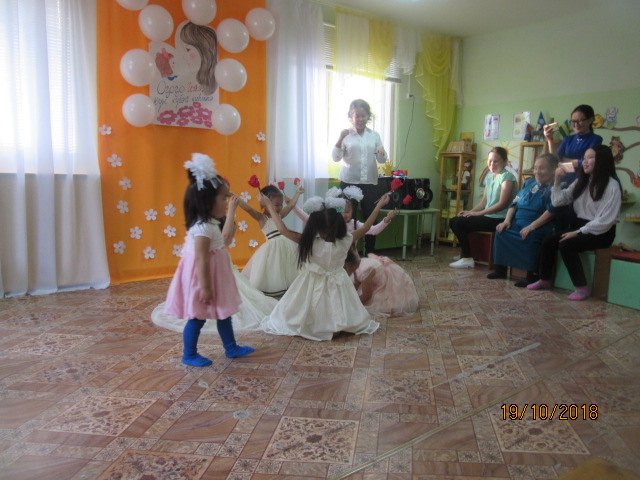 Танец девочек «Цветы»
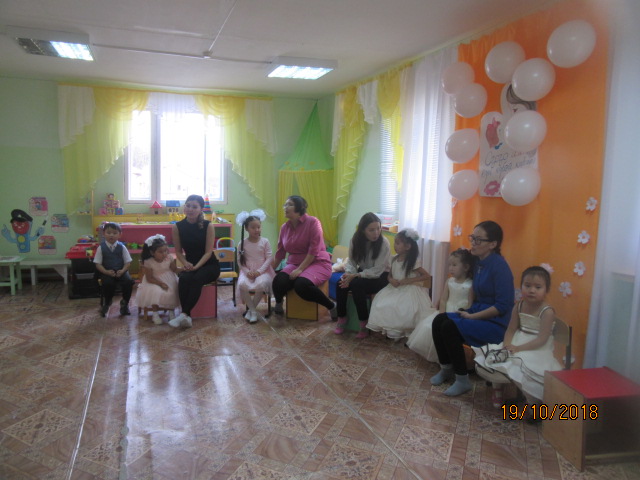 Интеллектуальная игра для мам 
«Толкуйдаа,  оонньоо, кыай!»
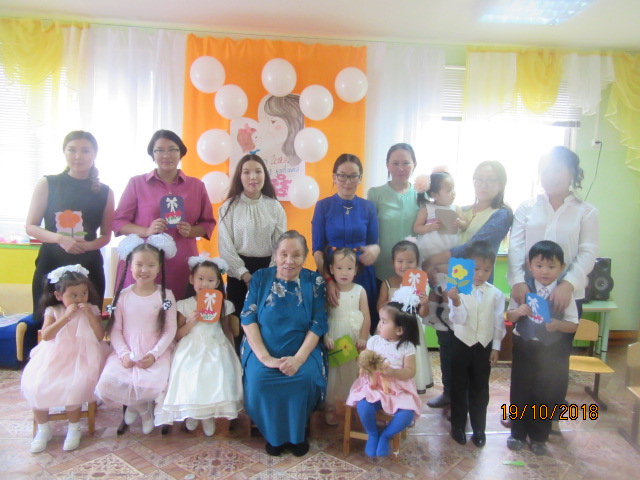